به نــــام 
خداونـــد 
جـان وخرد
1
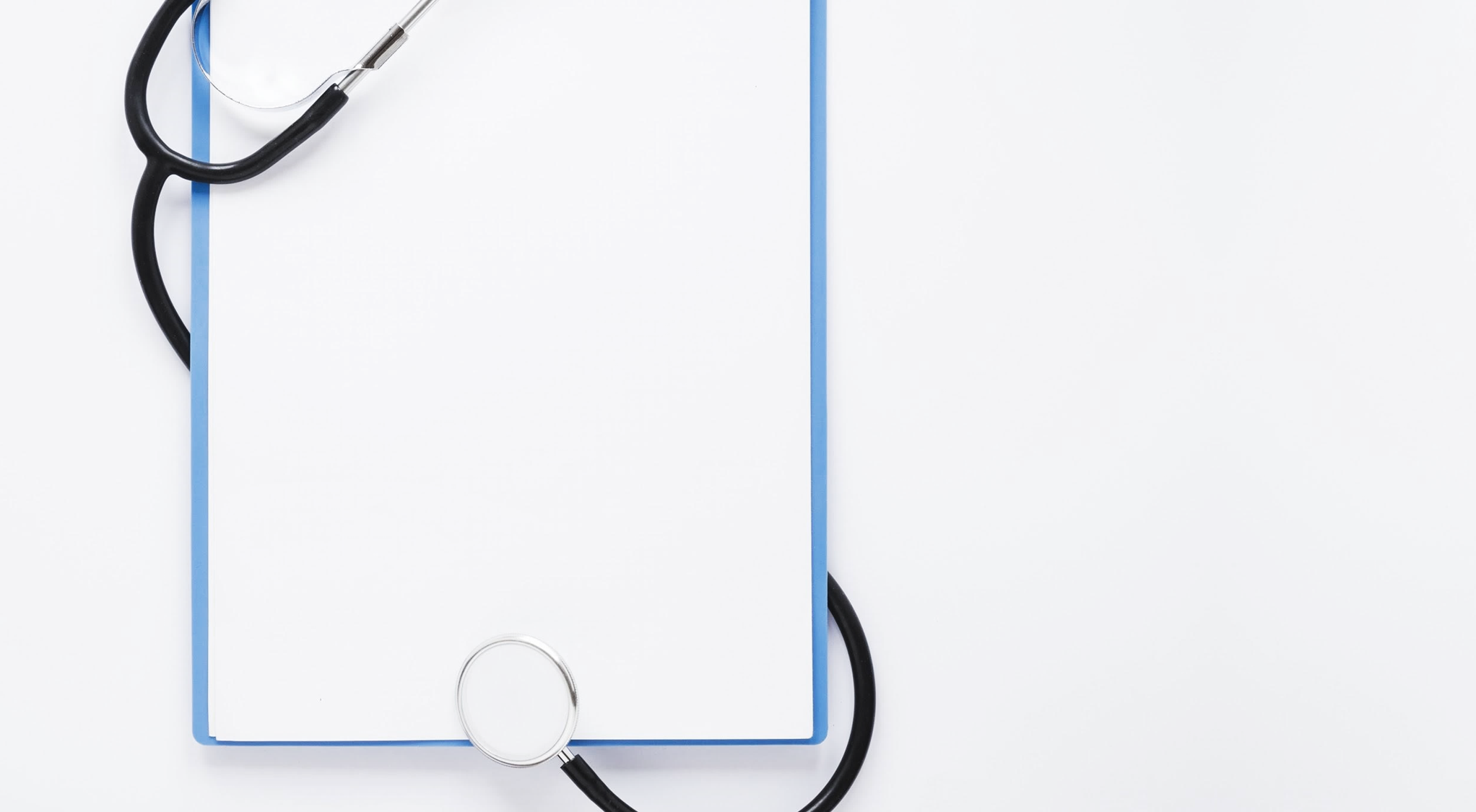 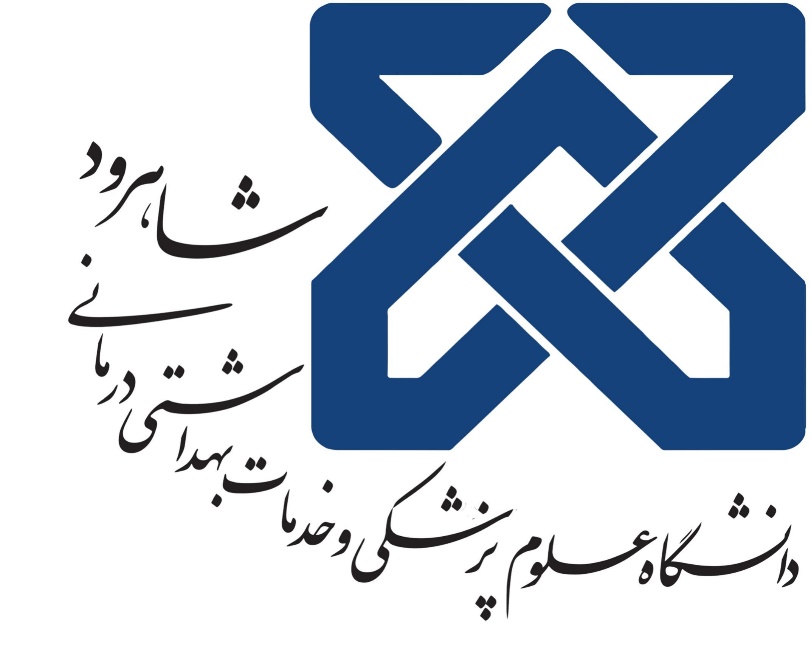 استاد راهنما:  
سرکار خانم دکتر مرجان رشیدان
استاد مشاور:
سرکارخانم دکتر پونه ذوالفقاری
دانشجو:
فائزه احمدی
بررسی شیوع مقاومت به کولیستین در پسودومونای جدا شده از نمونه های بالینی
2
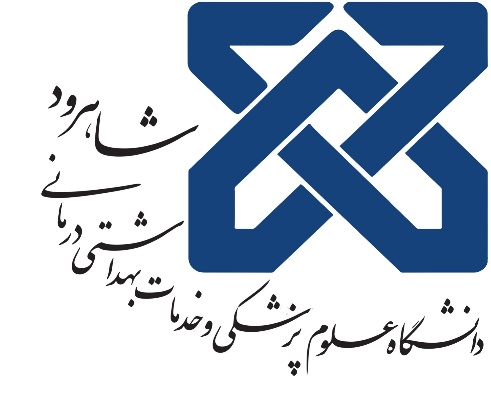 پیشنهادات
محدودیت های پژوهش
بحث
روش اجرا
نتایج
اهداف و فرضیات
بیان مسئله
هدف کلی
تعیین شیوع مقاومت به کولیستین در سودومونای جدا شده از نمونه های بالینی
اهداف جزئی (فرعی)
1-تعيين ايزوله هاي سودوموناهای جدا شده از نمونه هاي باليني با استفاده از روش هاي شناسايي متداول آزمايشگاهي
2-تعیین میزان مقاومت میکروبی سودومونا آئروژینوزا  نسبت به کولیستین
اهداف کاربردی
شناخت میزان مقاومت سودومونا آئروژینوزا بر آنتی بیوتیک کولیستین و استفاده از نتایج حاصله در جهت درمان دارویی بیماران مبتلا به شکل اصولی در جهت پیشگیری از ظهور مقاومت های میکروبی بیشتر.
3
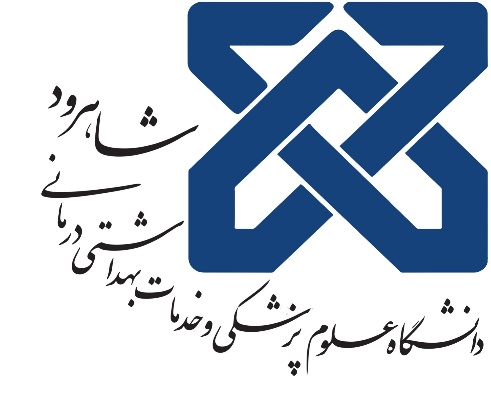 پیشنهادات
محدودیت های پژوهش
بحث
روش اجرا
نتایج
اهداف و فرضیات
بیان مسئله
نتایج
بررسی حساسیت آنتی بیوتیکی ایزوله های سودوموناس آئروژینوزا جدا شده از نمونه های بالینی
131 جدایه سودوموناس آئروژینوزا از نمونه های مختلف بالینی بیماران بستری در بخش های بیمارستان امام حسین شاهرود در سال 1403-1402 به دست آمدند. نتایج این مطالعه نشان می دهد که 11 جدایه از 131 جدایه بالینی سودوموناس آئروژینوزا به آنتی‌بیوتیک کولیستین مقاوم بودند که نشانگر شیوع 8/39 درصدی مقاومت به کولیستین در جدایه های بالینی سودوموناس آئروژینوزا می باشد.
4
با سپــــاس از 
اساتید گرامی